DOELAP Assessor Training  Online Test
September 12, 2023
Summary
The DOELAP assessor training test will need to be taken online:

The assessors can use the training presentations for the test. 

The training presentations will also be available on the RESL website under the DOELAP tab at 
     https://www.id.energy.gov/resl/doelap.
September 12, 2023
Email Information
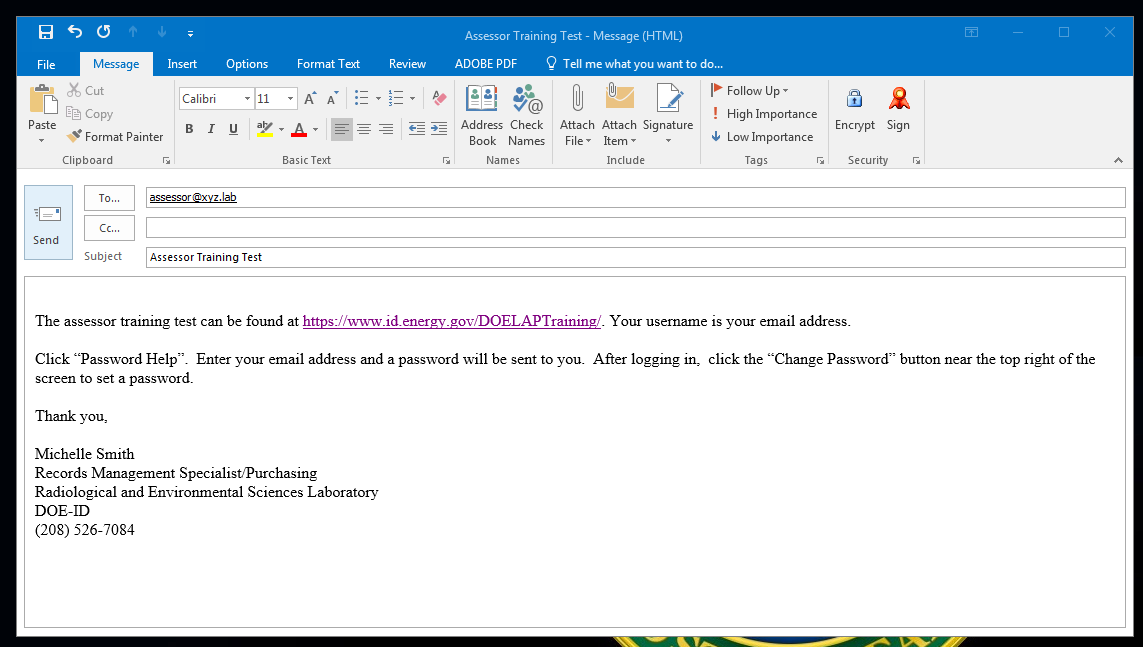 The training link and login instructions will be emailed to each assessor by the end of next week.
September 12, 2023
Login Screen
The username is the assessor’s email address.  Click on “Password Help” to receive a temporary password.
September 12, 2023
Choose Test
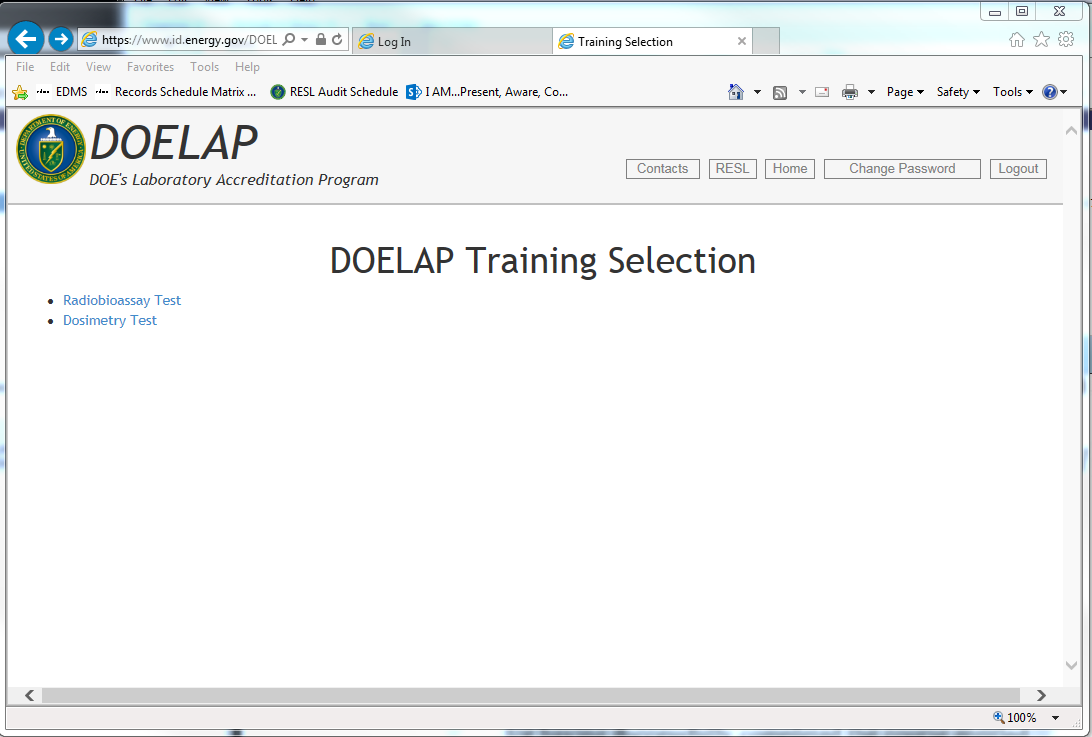 September 12, 2023
Test Out
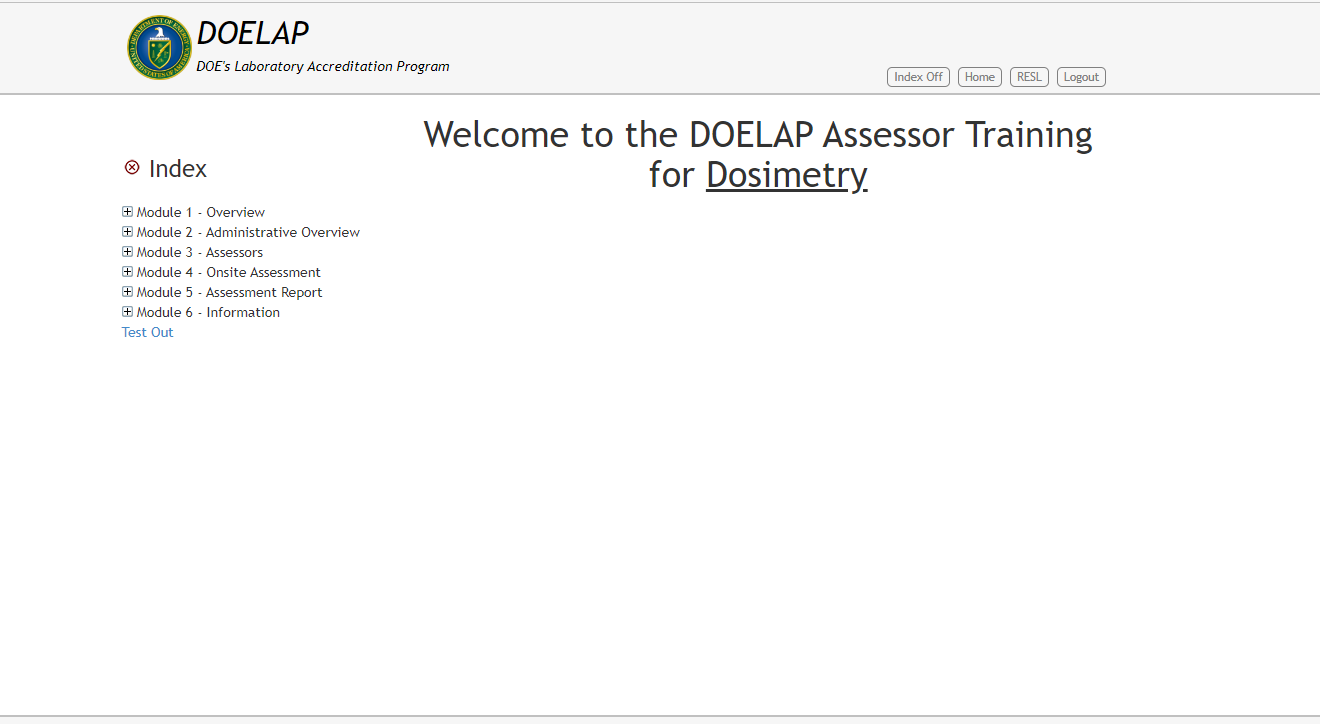 September 12, 2023
Test Example
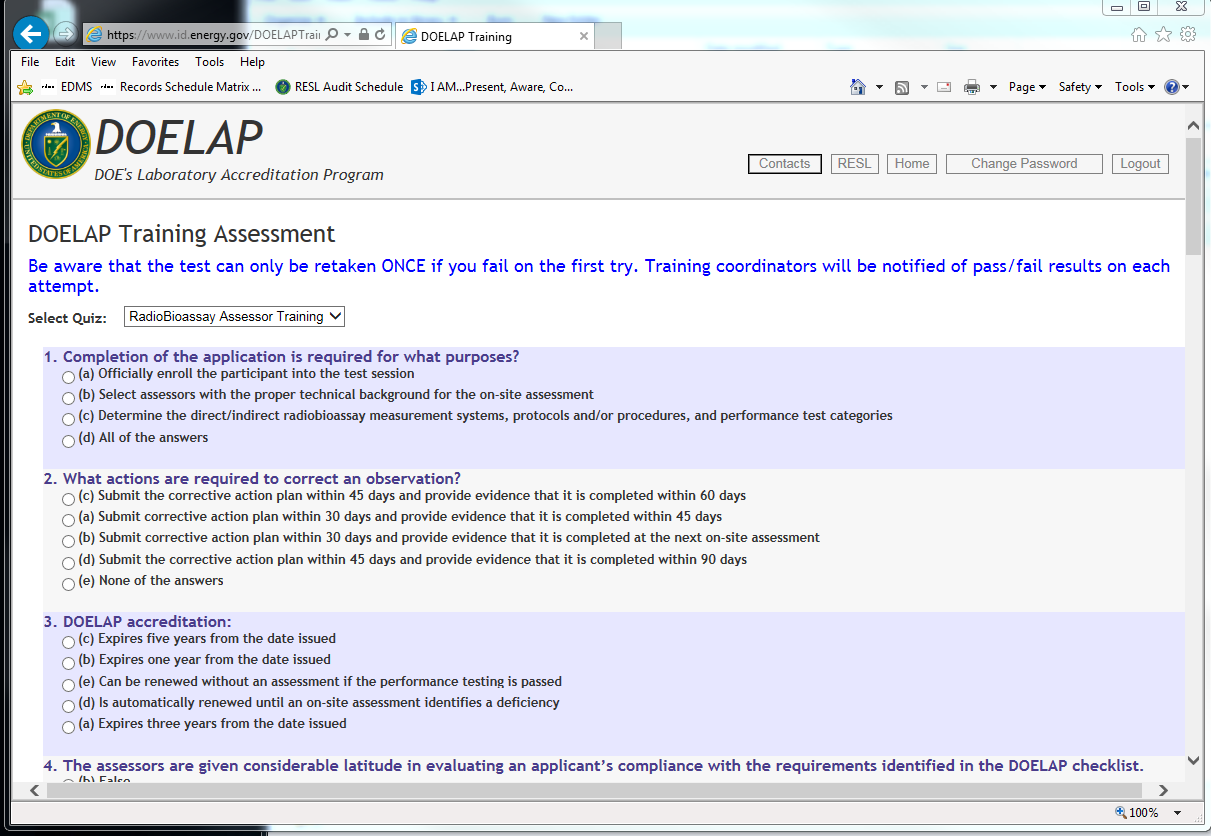 September 12, 2023
Test Information
After the test is finished, the score will appear on the screen indicated a pass or fail.

Assessors must get at least an 80% on the test to pass.

If an assessor fails the exam, they will only be allowed to retake it once.
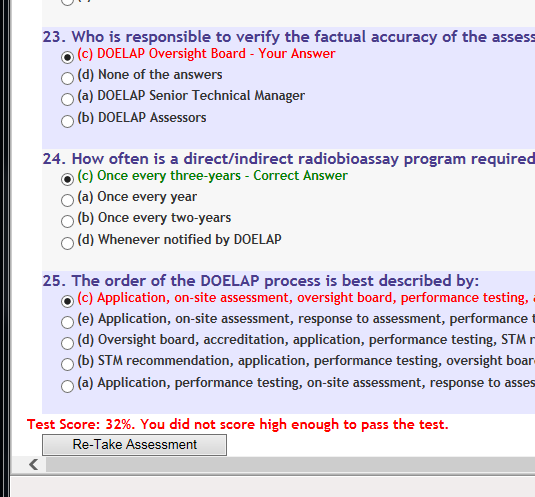 September 12, 2023
Test Information (continued)
If an assessor fails the exam twice, they will be contacted by the Senior Technical Manager.

After the assessor passes the test, the training completion certificate will be emailed/mailed to them.
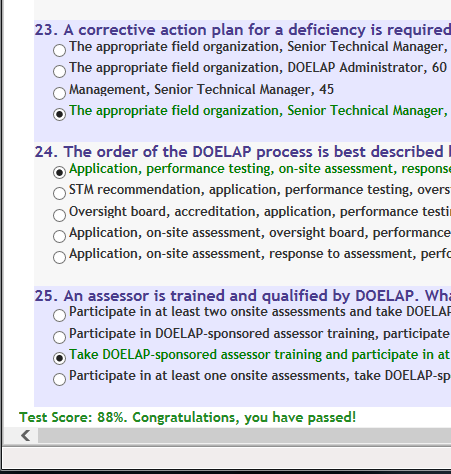 September 12, 2023
Questions?
September 12, 2023